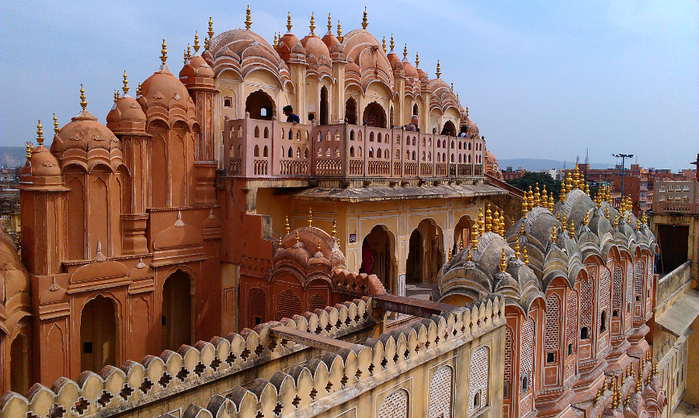 Дворец Ветров
Экскурсия 
для учащихся 
5-11 классов
Автор:
Ольга Михайловна Степанова,                    учитель английского языка 
МБОУ «Цивильская СОШ №1 
имени Героя Советского Союза                          М.В. Силантьева»
города Цивильск 
Чувашской Республики
2019
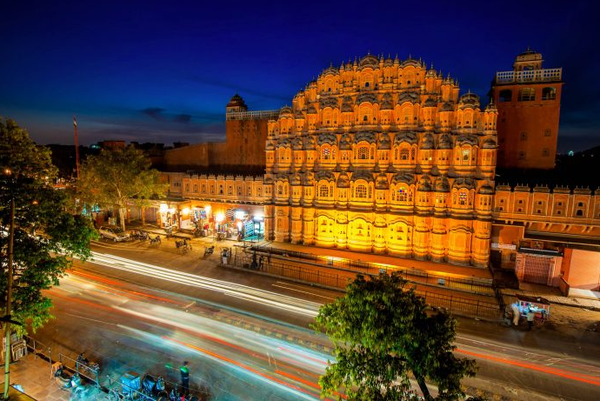 Пятиэтажный Хава Махал  - Дворец Ветров - полностью построен                                                  из красного и розового                                               песчаника и красиво                                             оформлен, всемирно                                          известное здание                                         расположено                                                    в Джайпуре, Индия.
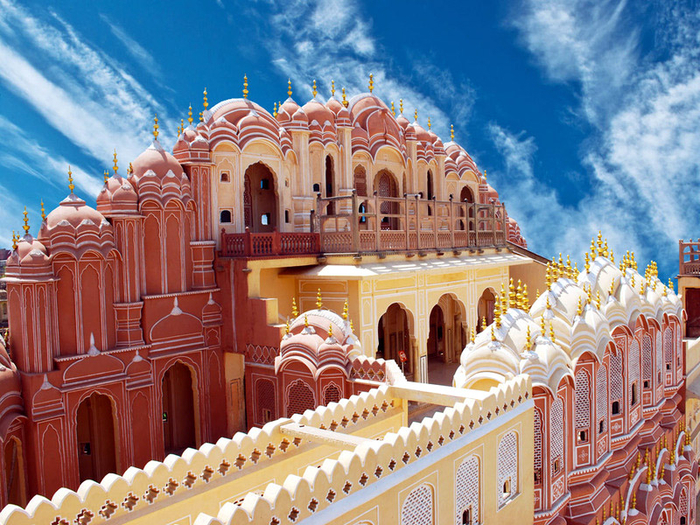 При виде чудесных архитектурных украшений на храме просто перехватывает дыхание.
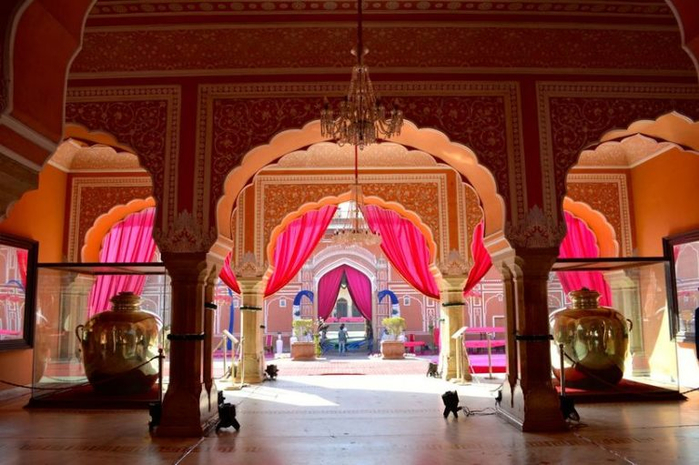 Дворец Ветров, или Хава-Махал, входит в дворцовый комплекс махараджи Савай Пратап Сингха, который правил этим регионом Индии в конце XVIII века.
Дворец Ветров назван так за свою уникальную конструкции. Сотни окон расположены таким образом, что в помещениях дворца всегда присутствует легкий ветерок, бриз,                                              который дарит прохладу.
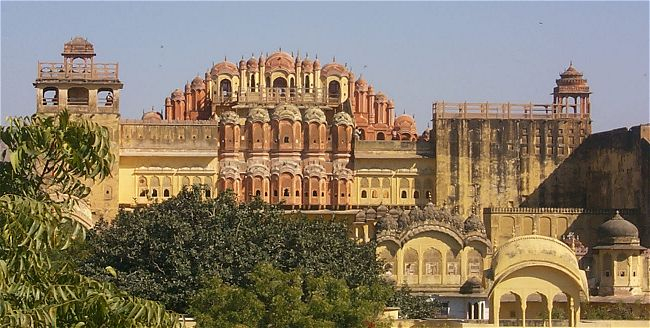 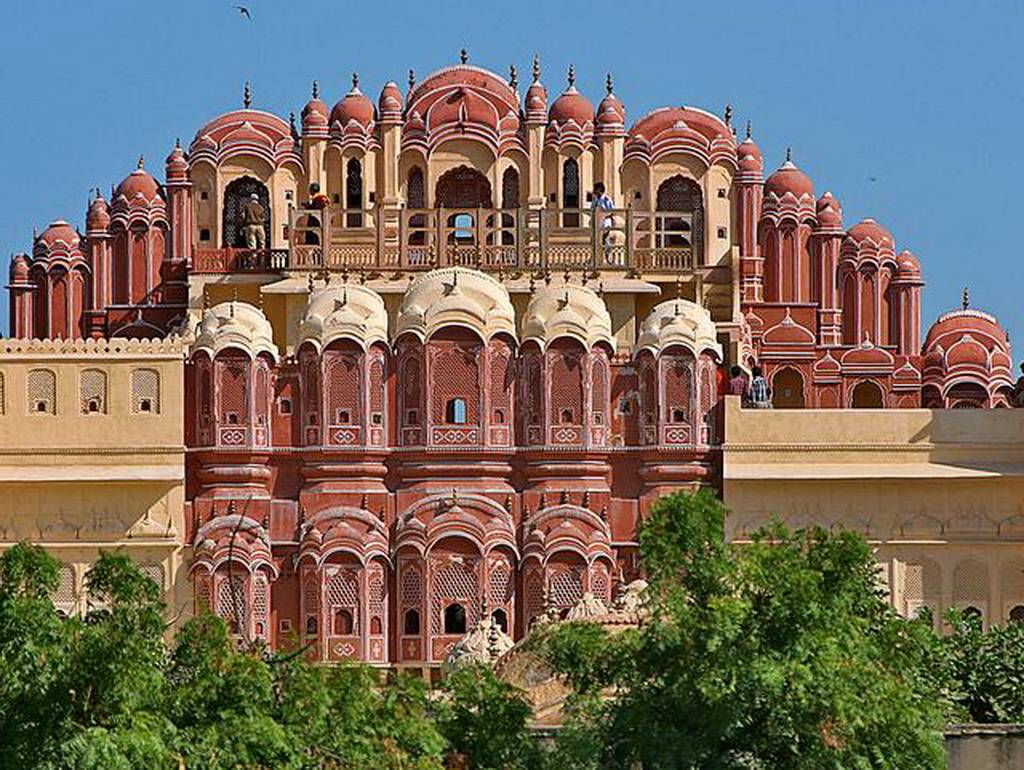 Это тщательно спланированная вентиляционная система, которая поражает своим совершенством. И даже когда на улице царит изнуряющая жара, внутри дворца создается комфортный микроклимат.
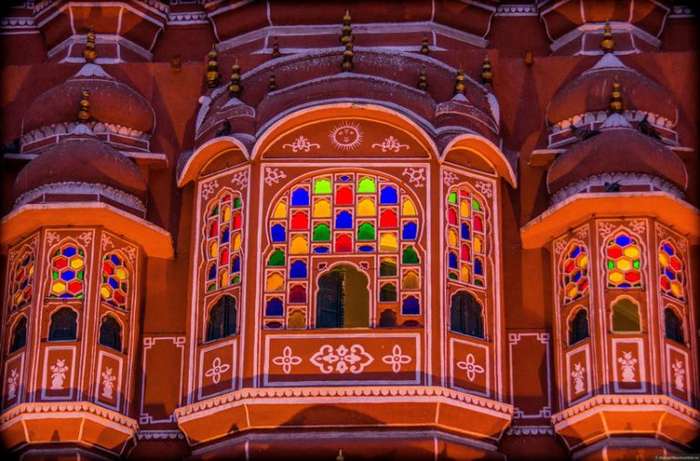 Всего таких окон-отверстий, многие из которых украшены цветными витражами, в здании  953. История сооружения этого комплекса не мене интересна, чем его уникальная архитектура. Само здание построено из розового песчаника и имеет очень живописный фасад.
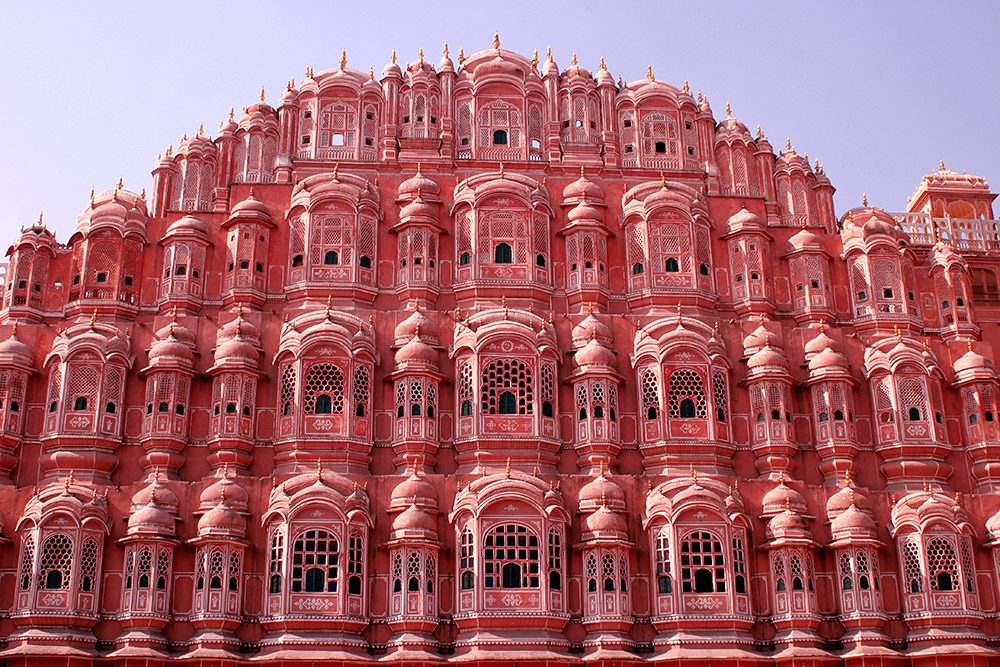 Первоначально дворец задумывался как храм в честь бога Кришны, и даже его фасад был спроектирован с таким расчетом, чтобы он напоминал головной убор — венец божества. Но впоследствии Савай Пратап Сингх передумал, и было решено сделать это дворцом для его прекрасных жен.
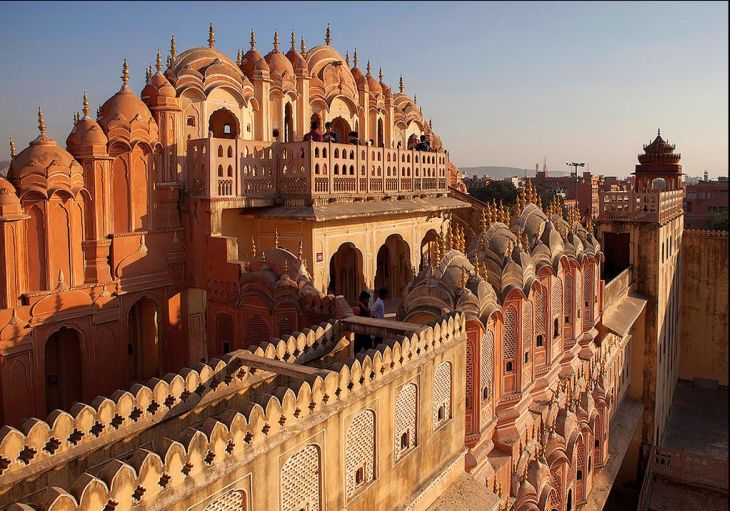 Помимо уникальной системы вентиляции, Дворец Ветров имеет и еще одно архитектурное отличие: в нем нет лестниц в их классическом понимании. Здание состоит из 5 уровней-этажей, перемещение между которыми осуществляются по специальным пологим переходам.
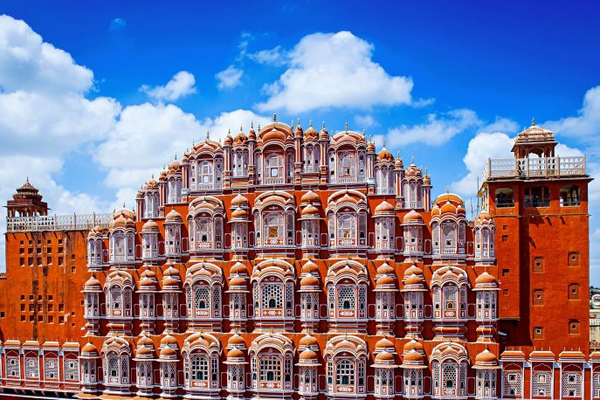 Сегодня это архитектурное чудо открыто для посещения и является туристической изюминкой штата Джайпур.                             Помимо уникального дворца, здесь располагаются музеи и многочисленные сувенирные лавочки.
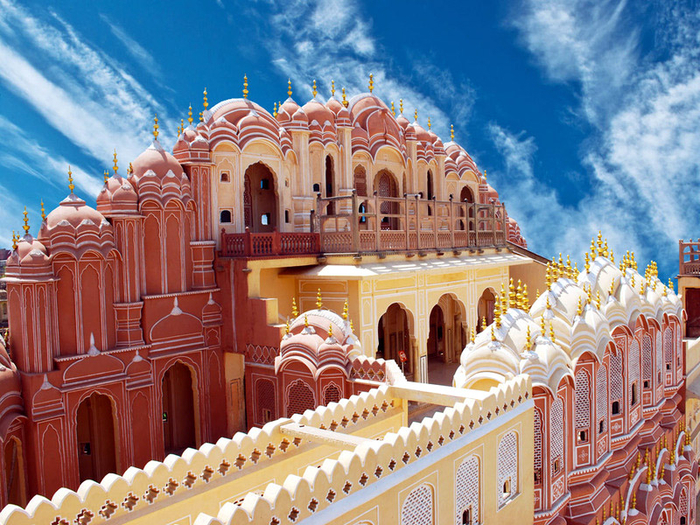 Сегодня это архитектурное чудо открыто для посещения и является туристической изюминкой штата Джайпур.                             Помимо уникального дворца, здесь располагаются музеи и многочисленные сувенирные лавочки.
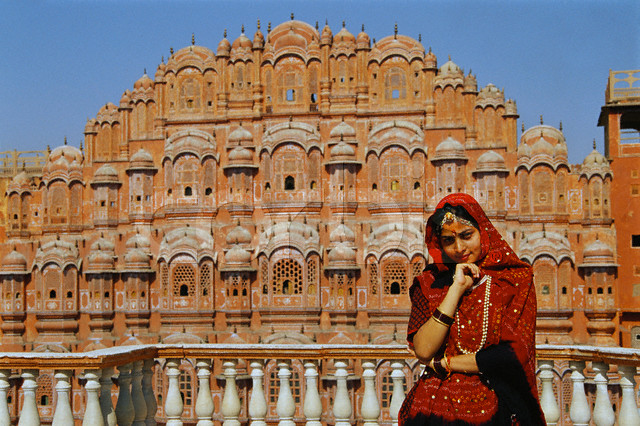 Согласно легенде, основы Хава Махала должны скрывать самое известное сокровище Индии - легендарные драгоценности Махараджи Савай Джай Синга. Строитель Дворца Ветров, архитектор и астролог Лад Чанд Уста, как говорят, поместил туда                            ядовитую змею. С тех пор змей охраняет сокровище и любой                                   кто слишком близко к нему                                 приблизится умирает                                               от ядовитого вздоха змея.
И стоит там побывать,                             коль есть желание порадовать глаза этой чудной архитектурой. 
Сказочный Джайпур всегда рад своим добрым посетителям!
Источник: 
Дворец Ветров https://wikiway.com/india/dzhaypur/dvorets-vetrov-khava-makhal/ 
Хава-Махал https://ru.wikipedia.org/wiki/Хава-Махал 
Божественная корона Hawa Mahal http://altermama.ru/india/hawa-mahal-dvorets-vetrov-jaipur.html 

 Изображения взяты на сайте    http://yandex.ru 	
Условия использования сайта https://yandex.ru/legal/fotki_termsofuse/